Cystathioninurie
Lucie Kubáčová f15091VFU brno
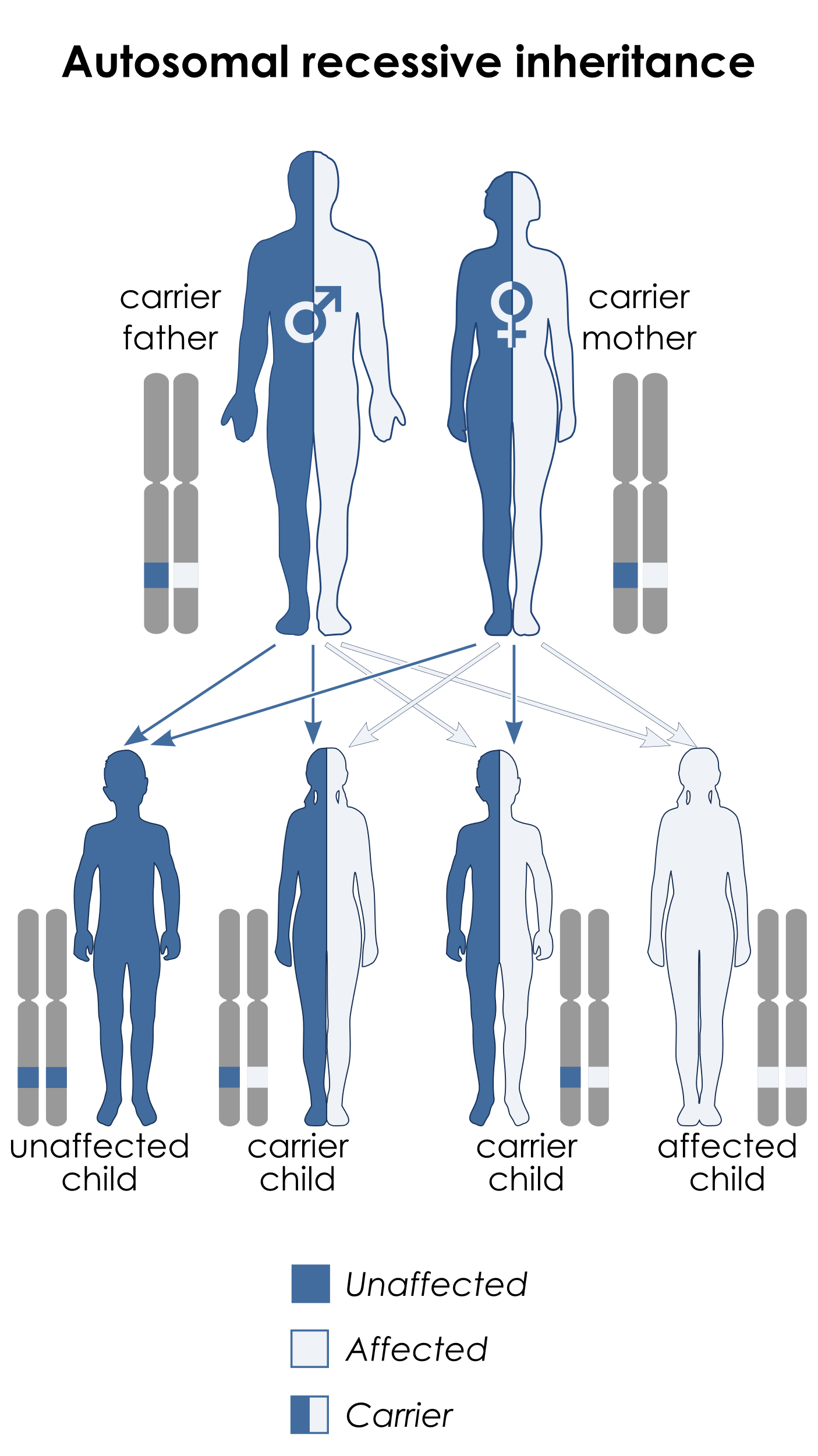 Cystathioninurie
je autozomálně recesivní metabolická porucha způsobená nedostatkem cystathionin gamma-lyázy 
projevuje se abnormálním množstvím cystathioninu v moči
považována za benigní, biochemickou anomálii, ačkoliv už byly zdokumentované případy, kdy byla cystathionurie spojena s intelektuálním poškozením (mentální retardace)
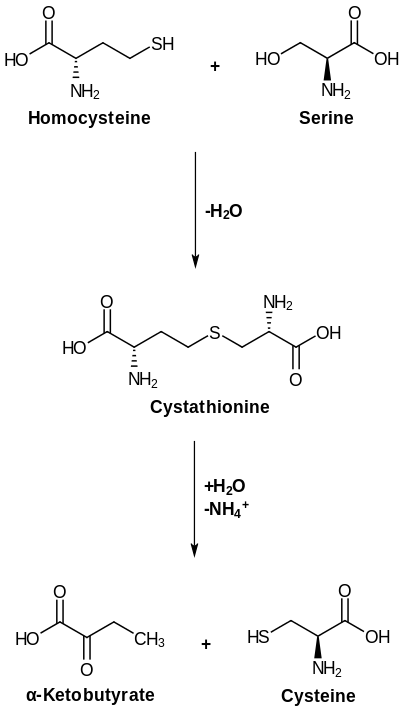 Cystathionin gamma-lyáza
Cystathionin gamma-lyáza (CTH) je enzym, který katalyzuje odbourávání cystathioninu na cystein, alfa-ketobutyrát a amoniak (spodní reakce)
+CTH
Zdroje
https://upload.wikimedia.org/wikipedia/commons/f/f1/Autosomal_recessive_-_en.svg
https://rarediseases.info.nih.gov/diseases/2428/gamma-cystathionase-deficiency
http://www.orpha.net/consor/cgi-bin/OC_Exp.php?lng=EN&Expert=212
https://upload.wikimedia.org/wikipedia/commons/a/a0/Cysteine_biosynthesis.svg